ON-THE-JOB SKILLS  | GLOSSARY
GLOSSARY
accountable: responsible for; required to account for one’s conduct.
company policy: the standards and procedures set by a business organization to    influence and determine decisions and actions.
credibility: the quality of being trusted and believed in.
demeanor: 1. the way in which a person behaves. 2. the attitude with which one carries oneself.
ethical behavior: behaving in accordance with the accepted principles of right and wrong that govern the conduct of a person or the members of a profession.
jeopardize: to expose to loss or injury.
legible: possible to read or figure out; clear.
mandatory: required; necessary.
notation: a brief note or summary used for convenience.
personal ethics: a person’s own set of principles of conduct.
recommendation: a favorable statement concerning a person’s character or                      qualifications.
slang: a kind of language occurring mainly in casual or playful speech.
verify: to determine or test the truth or accuracy of something. 
work ethic: a set of principles of conduct that involve respect for the rules of the workplace.
© 2022 OVERCOMING OBSTACLES
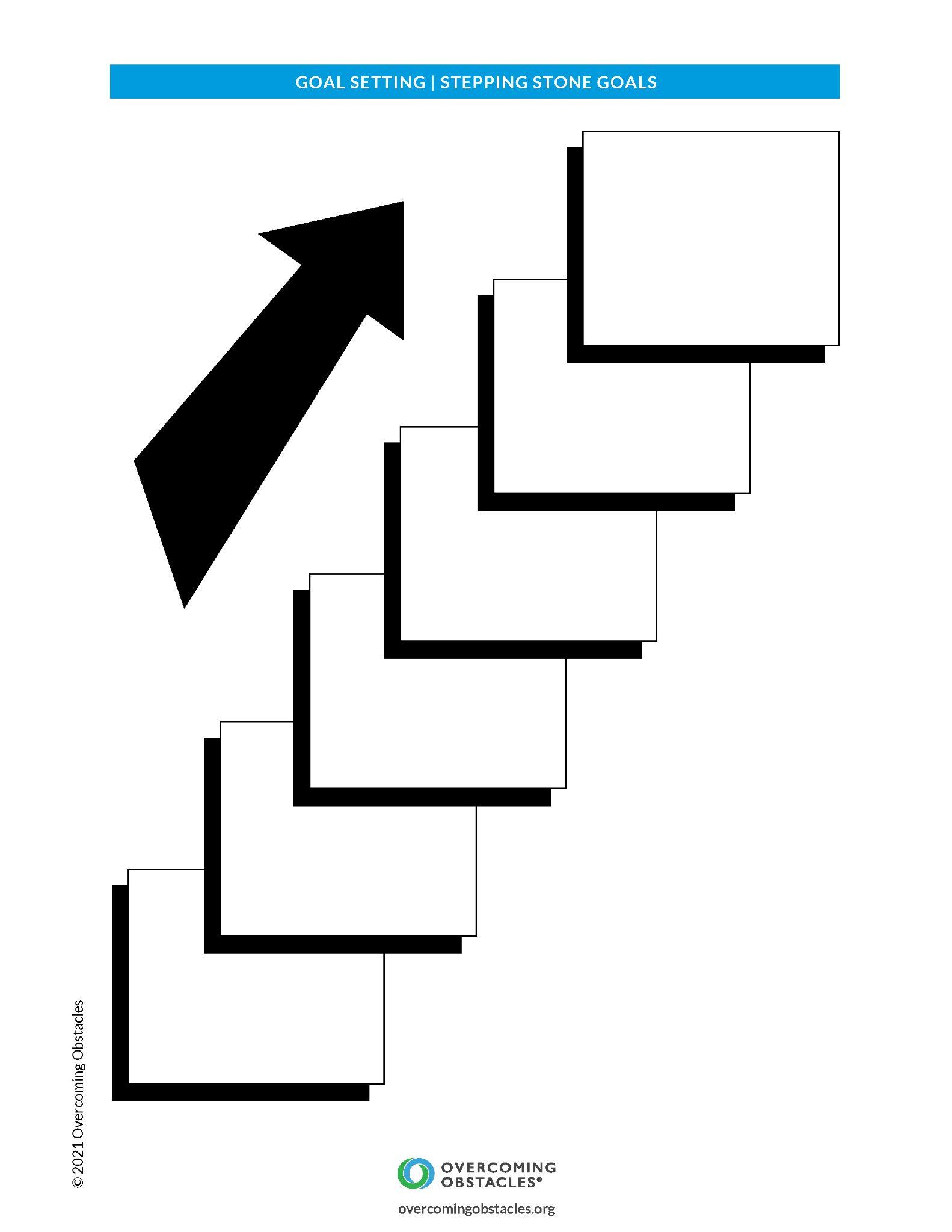